Tamkang University
人工智慧文本分析 (AI for Text Analytics)
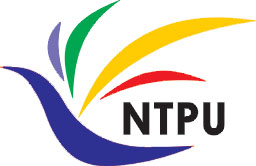 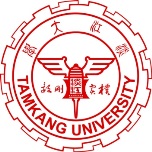 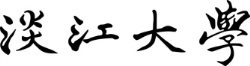 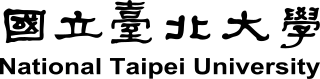 語意分析和命名實體識別 (Semantic Analysis and Named Entity Recognition; NER)
1091AITA09
MBA, IMTKU (M2455) (8418) (Fall 2020) Thu 3, 4 (10:10-12:00) (B206)
Min-Yuh Day
戴敏育
Associate Professor
副教授
Institute of Information Management, National Taipei University
國立臺北大學 資訊管理研究所

https://web.ntpu.edu.tw/~myday
2020-12-03
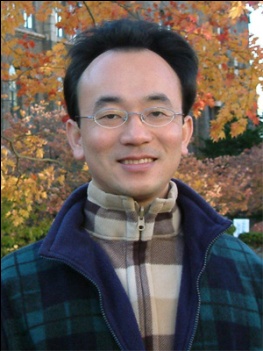 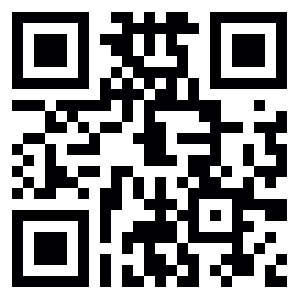 1
課程大綱 (Syllabus)
週次 (Week)    日期 (Date)    內容 (Subject/Topics)
1 2020/09/17 人工智慧文本分析課程介紹                           (Course Orientation on Artificial Intelligence for Text Analytics)
2 2020/09/24 文本分析的基礎：自然語言處理                           (Foundations of Text Analytics: Natural Language Processing; NLP)
3 2020/10/01 中秋節 (Mid-Autumn Festival) 放假一天 (Day off)
4 2020/10/08 Python自然語言處理                           (Python for Natural Language Processing)
5 2020/10/15 處理和理解文本                           (Processing and Understanding Text)
6 2020/10/22 文本表達特徵工程                           (Feature Engineering for Text Representation)
2
課程大綱 (Syllabus)
週次 (Week)    日期 (Date)    內容 (Subject/Topics)
7 2020/10/29 人工智慧文本分析個案研究 I                           (Case Study on Artificial Intelligence for Text Analytics I)
8 2020/11/05 文本分類                           (Text Classification)
9 2020/11/12 文本摘要和主題模型                           (Text Summarization and Topic Models)
10 2020/11/19 期中報告 (Midterm Project Report)
11 2020/11/26 文本相似度和分群                              (Text Similarity and Clustering)
12 2020/12/03 語意分析和命名實體識別                             (Semantic Analysis and Named Entity Recognition; NER)
3
課程大綱 (Syllabus)
週次 (Week)    日期 (Date)    內容 (Subject/Topics)
13 2020/12/10 情感分析                             (Sentiment Analysis)
14 2020/12/17 人工智慧文本分析個案研究 II                             (Case Study on Artificial Intelligence for Text Analytics II)
15 2020/12/24 深度學習和通用句子嵌入模型                             (Deep Learning and Universal Sentence-Embedding Models)
16 2020/12/31 問答系統與對話系統                             (Question Answering and Dialogue Systems)
17 2021/01/07 期末報告 I (Final Project Presentation I)
18 2021/01/14 期末報告 II (Final Project Presentation II)
4
Semantic Analysis and Named Entity Recognition (NER)
5
Outline
Semantic Analysis
WordNet
Word sense disambiguation
Named Entity Recognition (NER)
6
Semantic Analysis
Semantics
the study of meaning
Linguistic semantics
the study of meaning in natural language.
7
Source: Dipanjan Sarkar (2019), Text Analytics with Python: A Practitioner’s Guide to Natural Language Processing, Second Edition. APress.
Semantic Analysis and NER
WordNet and synsets
Analyzing lexical semantic relations
Word sense disambiguation
Named entity recognition
Analyzing semantic representations
8
Source: Dipanjan Sarkar (2019), Text Analytics with Python: A Practitioner’s Guide to Natural Language Processing, Second Edition. APress.
WordNetA Lexical Database for English
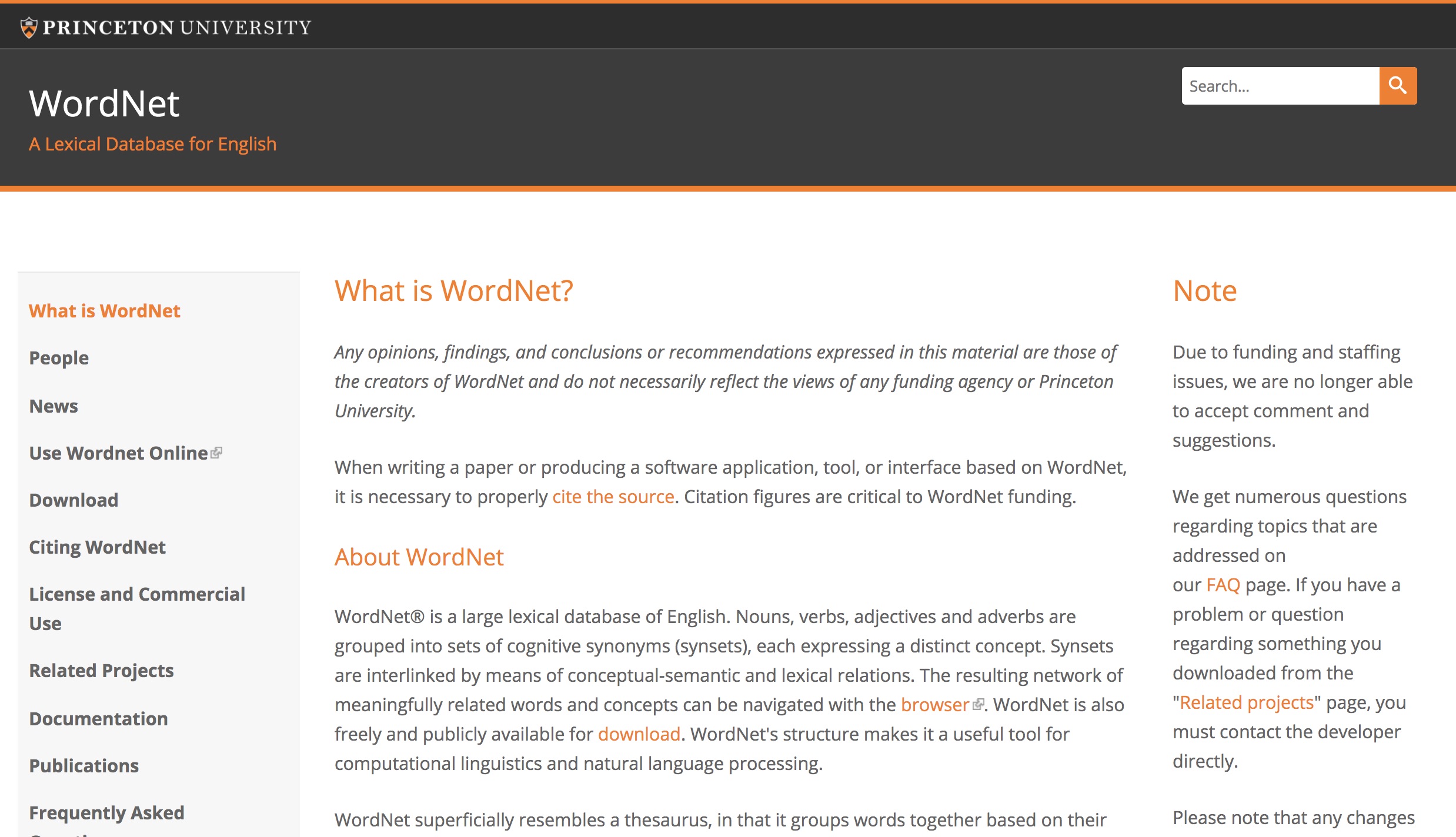 9
https://wordnet.princeton.edu/
NLP
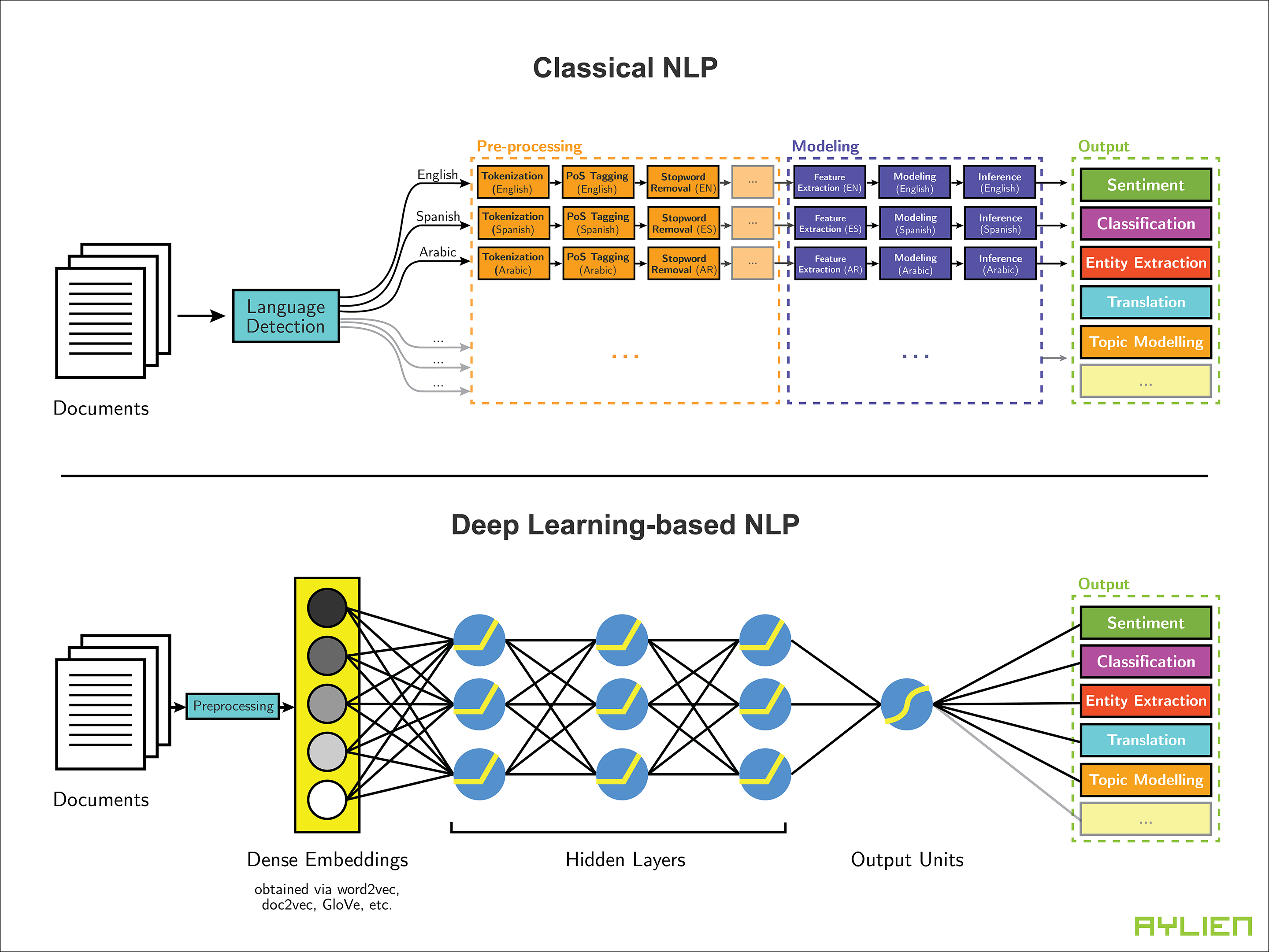 10
Source: http://blog.aylien.com/leveraging-deep-learning-for-multilingual/
Modern NLP Pipeline
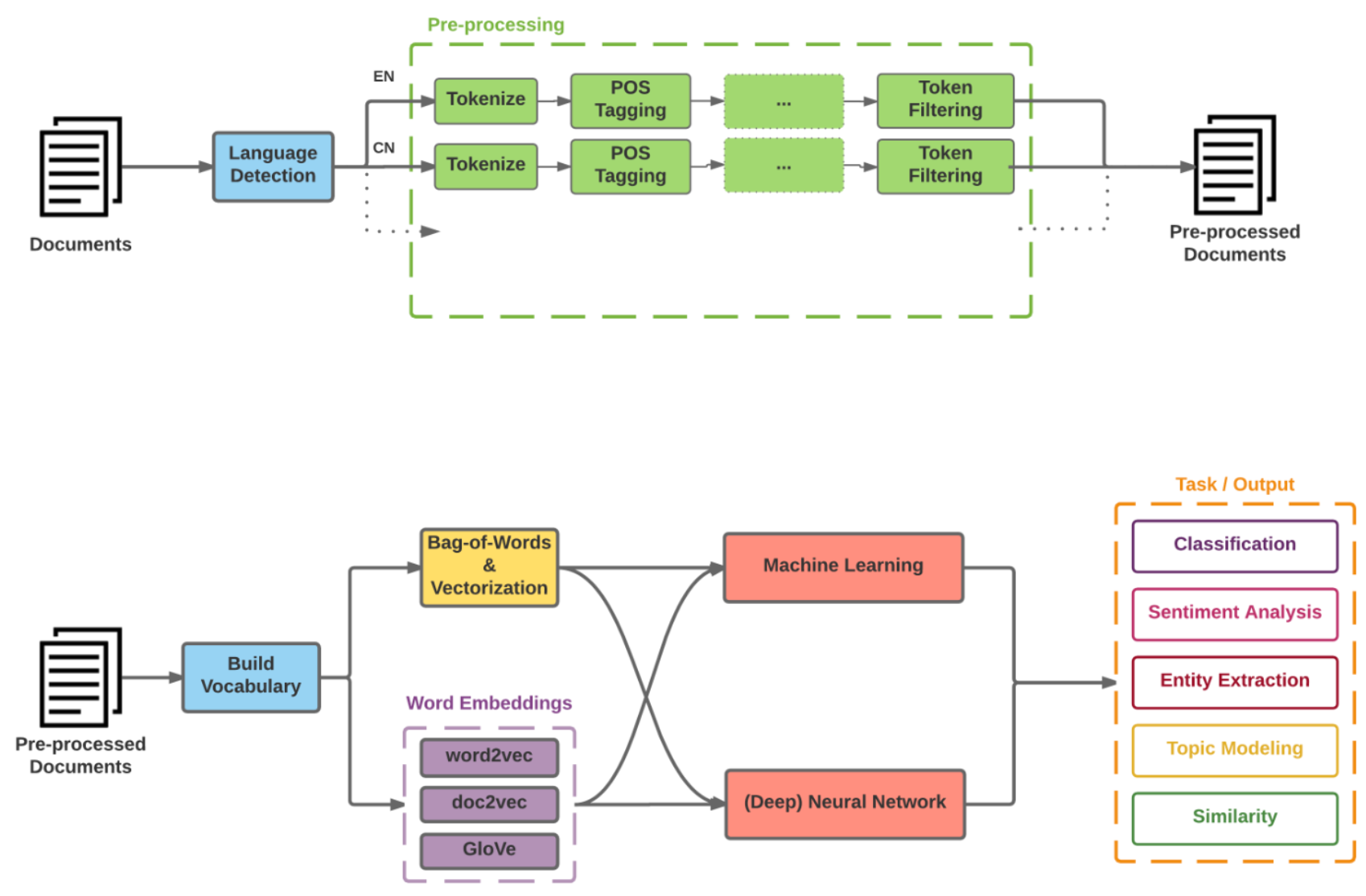 11
Source: https://github.com/fortiema/talks/blob/master/opendata2016sh/pragmatic-nlp-opendata2016sh.pdf
Modern NLP Pipeline
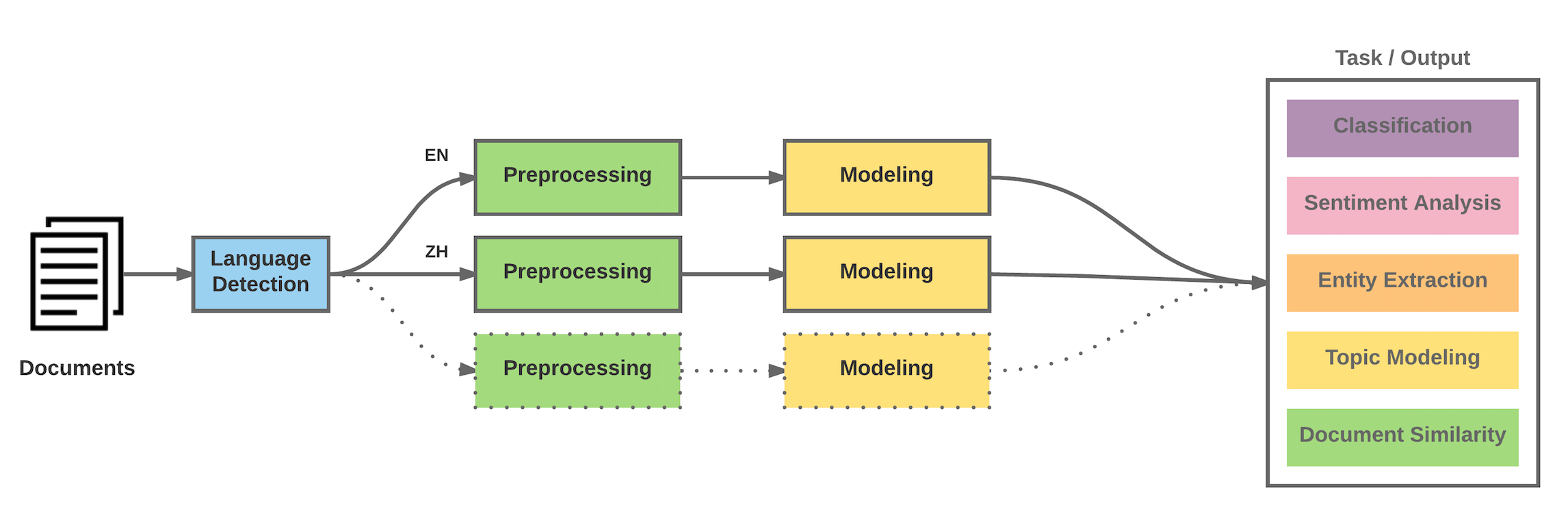 12
Source: http://mattfortier.me/2017/01/31/nlp-intro-pt-1-overview/
Deep Learning NLP
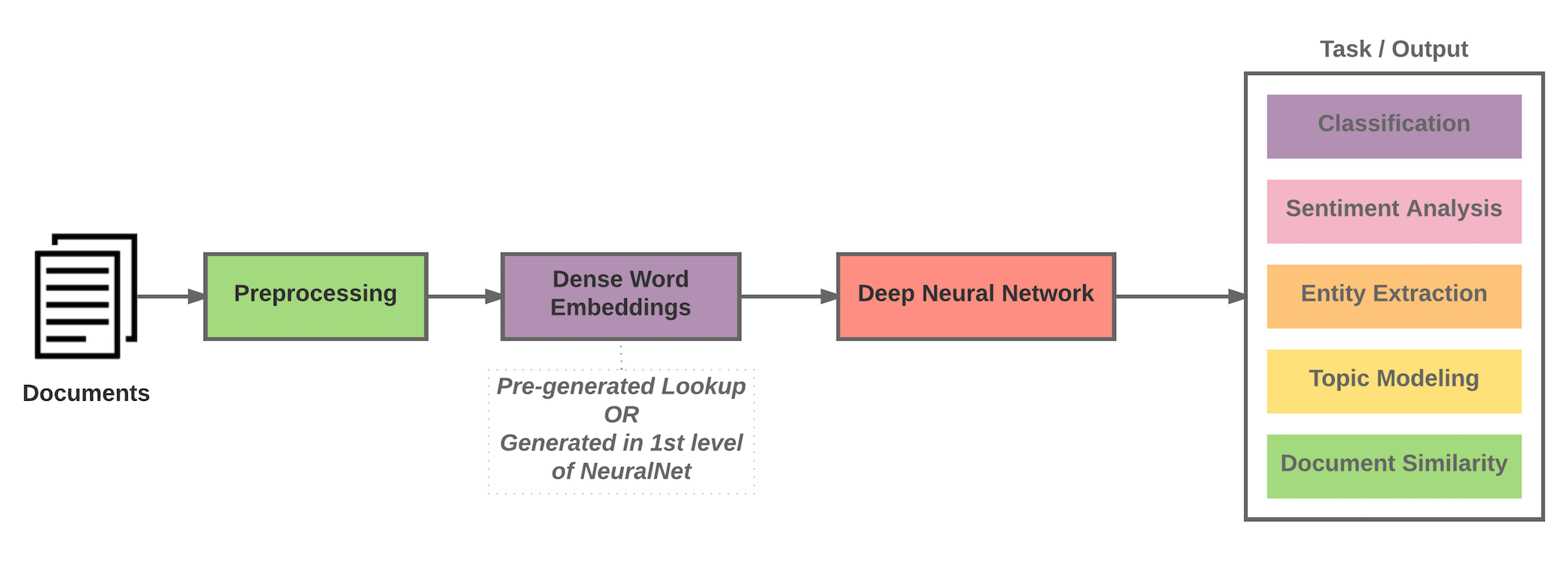 13
Source: http://mattfortier.me/2017/01/31/nlp-intro-pt-1-overview/
Natural Language Processing (NLP) and Text Mining
Raw text
Sentence Segmentation
Tokenization
Part-of-Speech (POS)
Stop word removal
word’s stem
am  am
having  hav
word’s lemma
am  be
having  have
Stemming / Lemmatization
Dependency Parser
String Metrics & Matching
14
Source: Nitin Hardeniya (2015), NLTK Essentials, Packt Publishing; Florian Leitner (2015), Text mining - from Bayes rule to dependency parsing
Analyzing Lexical Semantic Relationships
Entailments
Homonyms and Homographs
Synonyms and Antonyms
Hyponyms and Hypernyms
Holonyms and Meronyms
Semantic Relationships and Similarity
15
Source: Dipanjan Sarkar (2019), Text Analytics with Python: A Practitioner’s Guide to Natural Language Processing, Second Edition. APress.
Word Sense Disambiguation
Lesk algorithm (Lesk, 1986)
leverage dictionary or vocabulary definitions for a word we want to disambiguate in a body of text and compare the words in these definitions with a section of text surrounding our word of interest.
The main objective is to return the synset with the maximum number of overlapping words or terms between the context sentence and the different definitions from each synset for the word we target for disambiguation.
16
Source: Dipanjan Sarkar (2019), Text Analytics with Python: A Practitioner’s Guide to Natural Language Processing, Second Edition. APress.
Named Entity Recognition (NER)
Named entities
represent real-world objects
people, places, organizations
proper names
Named entity recognition
Entity chunking
Entity extraction
17
Source: Dipanjan Sarkar (2019), Text Analytics with Python: A Practitioner’s Guide to Natural Language Processing, Second Edition. APress.
NER: OntoNotes 5 Named Entities
Source: https://spacy.io/api/annotation#named-entities
18
NER: Wikipedia Named Entities
Source: https://spacy.io/api/annotation#named-entities
19
NER IOB Scheme
Source: https://spacy.io/api/annotation#named-entities
20
NER BILUO Scheme
Source: https://spacy.io/api/annotation#named-entities
21
BERT Sequence-level tasks
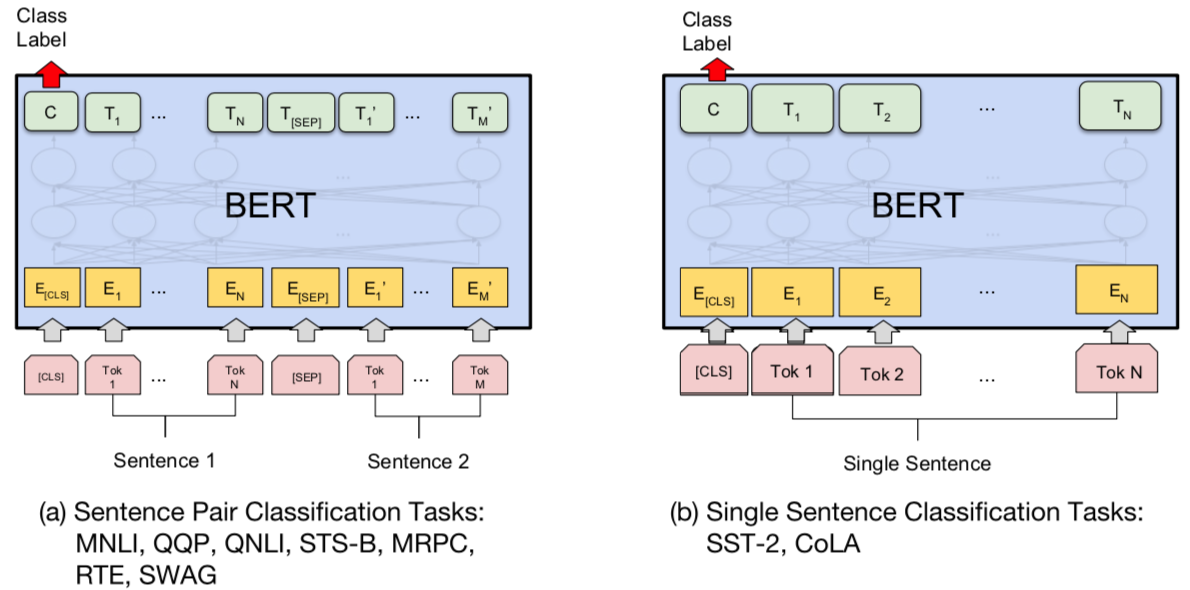 Source: Devlin, Jacob, Ming-Wei Chang, Kenton Lee, and Kristina Toutanova (2018). "BERT: Pre-training of Deep Bidirectional Transformers for Language Understanding." arXiv preprint arXiv:1810.04805
22
BERT Token-level tasks
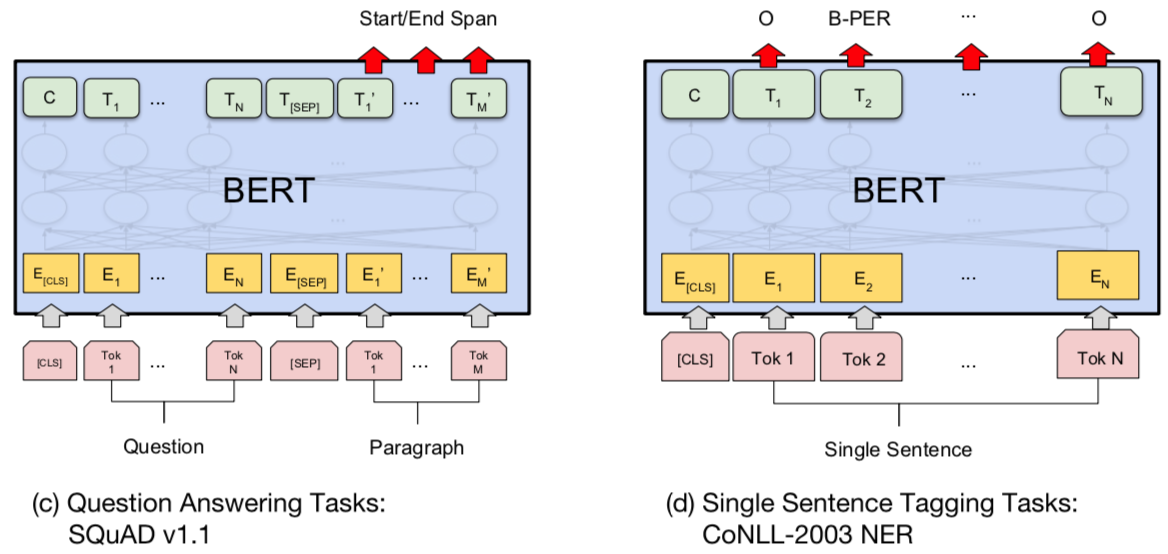 Source: Devlin, Jacob, Ming-Wei Chang, Kenton Lee, and Kristina Toutanova (2018). "BERT: Pre-training of Deep Bidirectional Transformers for Language Understanding." arXiv preprint arXiv:1810.04805
23
NER: Single Sentence Tagging
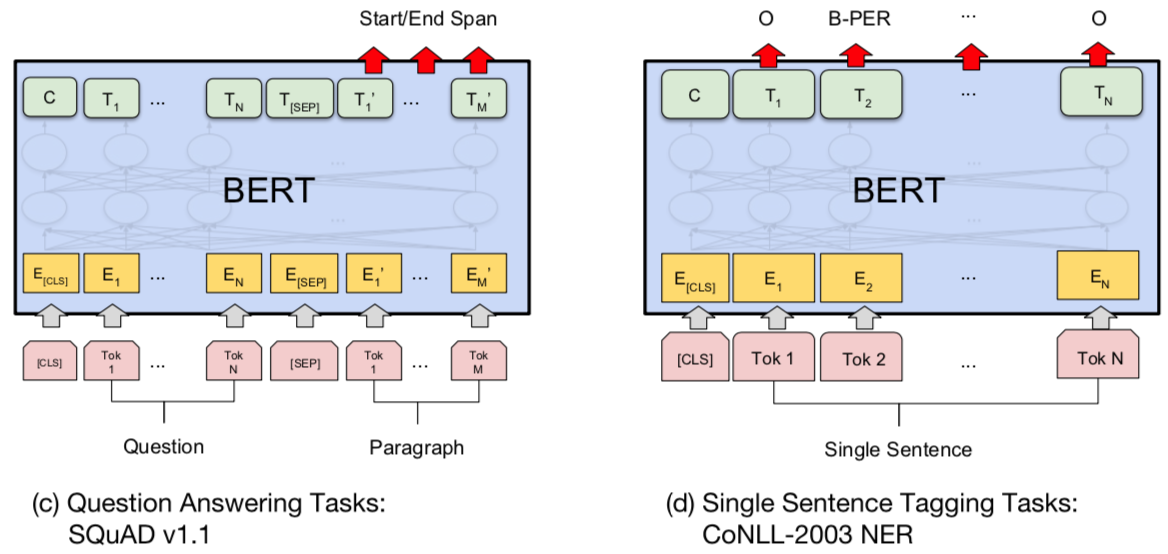 Source: Devlin, Jacob, Ming-Wei Chang, Kenton Lee, and Kristina Toutanova (2018). "BERT: Pre-training of Deep Bidirectional Transformers for Language Understanding." arXiv preprint arXiv:1810.04805
24
NER: Fine-tuning BERT with Bi-LSTM CRF
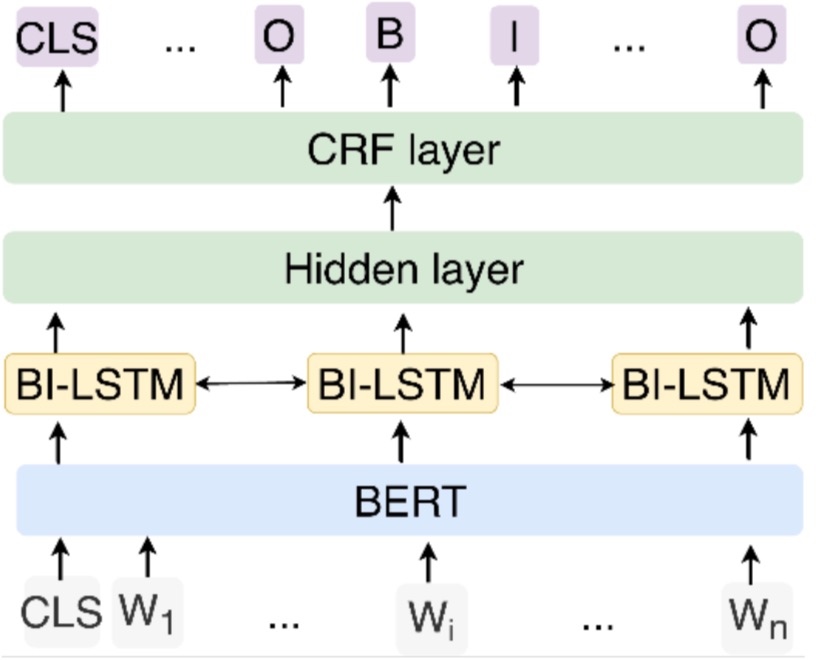 Source: Zhang, Xiaohui, Yaoyun Zhang, Qin Zhang, Yuankai Ren, Tinglin Qiu, Jianhui Ma, and Qiang Sun. "Extracting comprehensive clinical information for breast cancer using deep learning methods." International Journal of Medical Informatics 132 (2019): 103985.
25
Python in Google Colab (Python101)
https://colab.research.google.com/drive/1FEG6DnGvwfUbeo4zJ1zTunjMqf2RkCrT
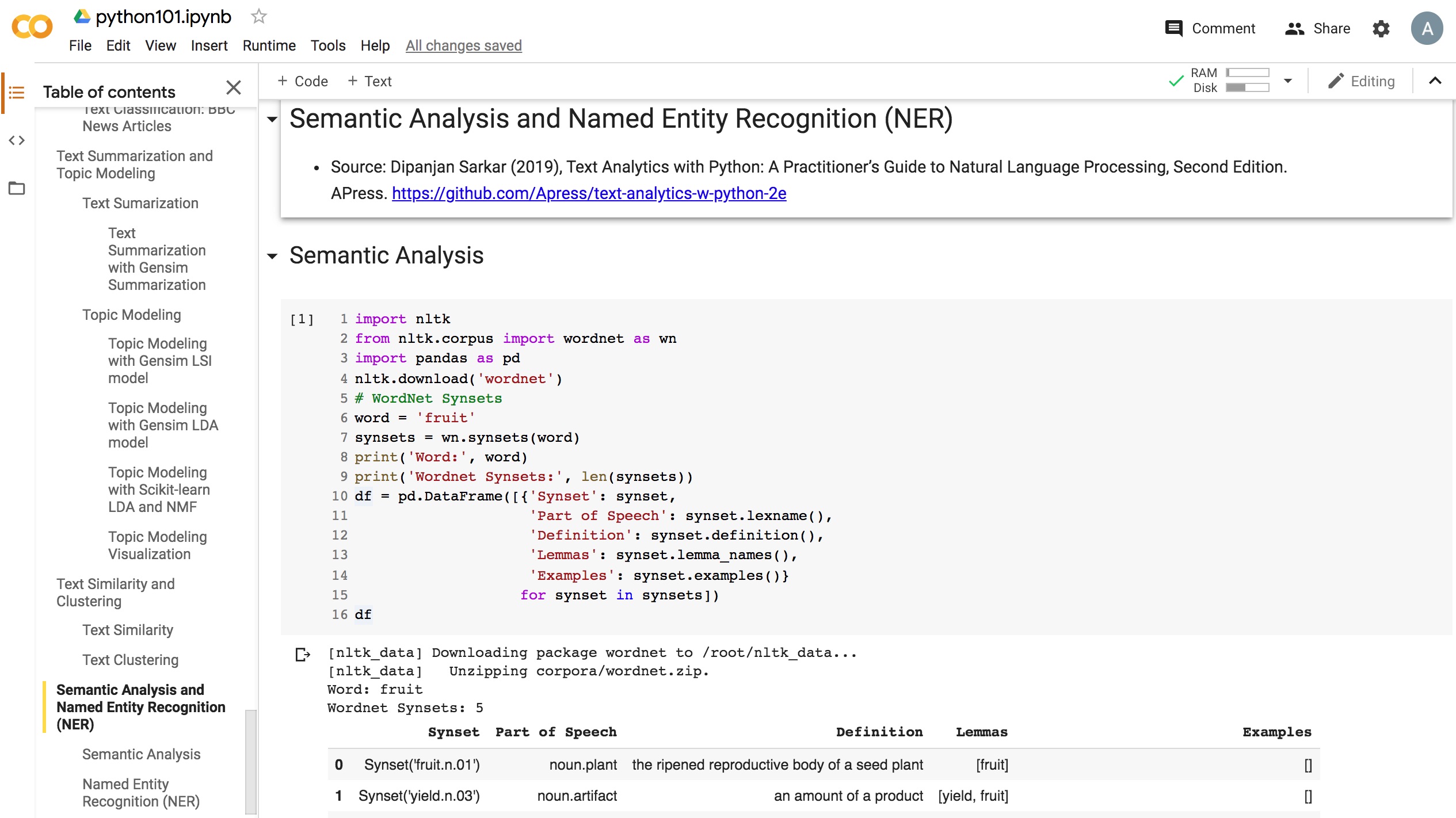 https://tinyurl.com/aintpupython101
26
Python in Google Colab (Python101)
https://colab.research.google.com/drive/1FEG6DnGvwfUbeo4zJ1zTunjMqf2RkCrT
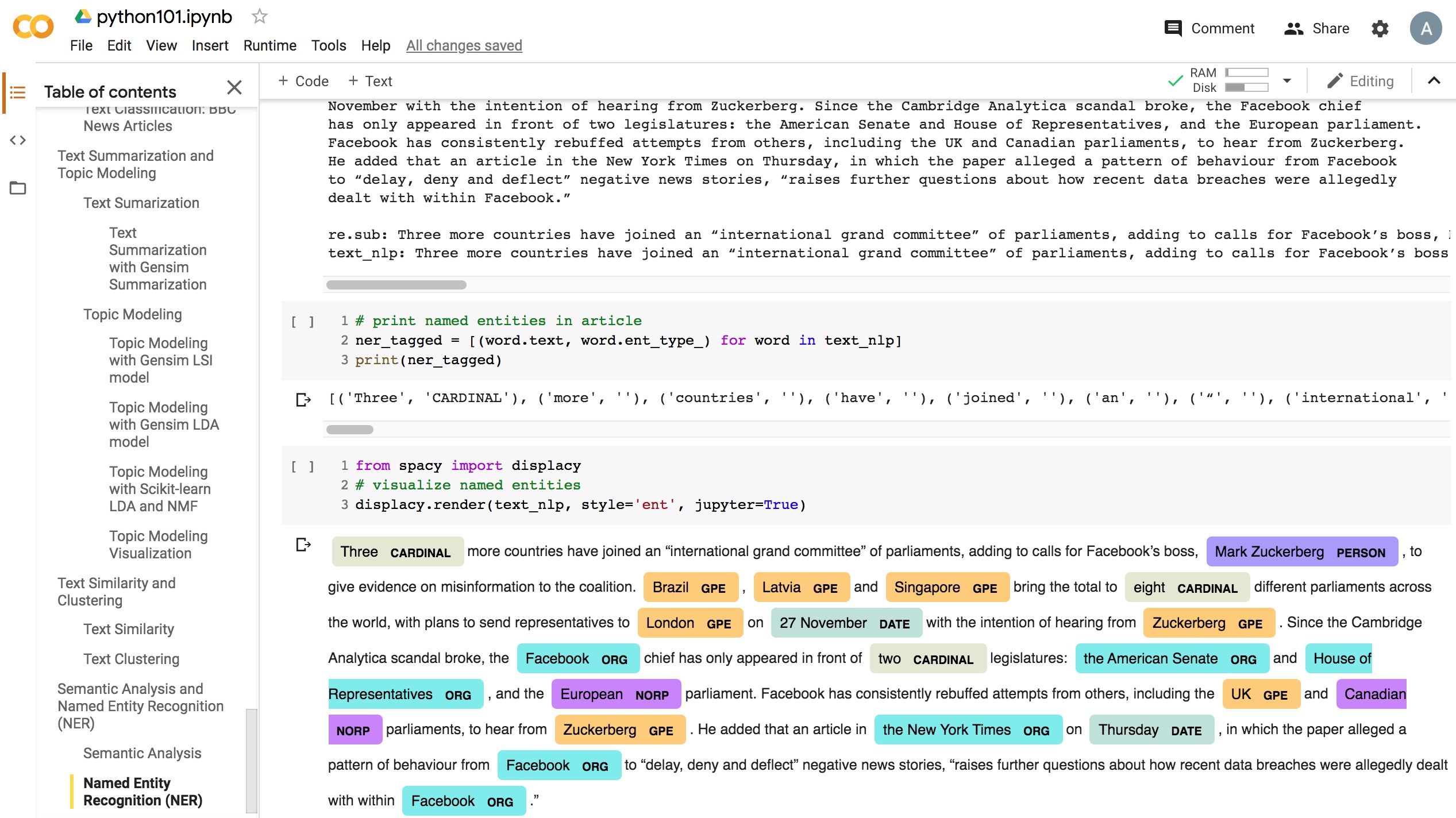 https://tinyurl.com/aintpupython101
27
NLP Benchmark Datasets
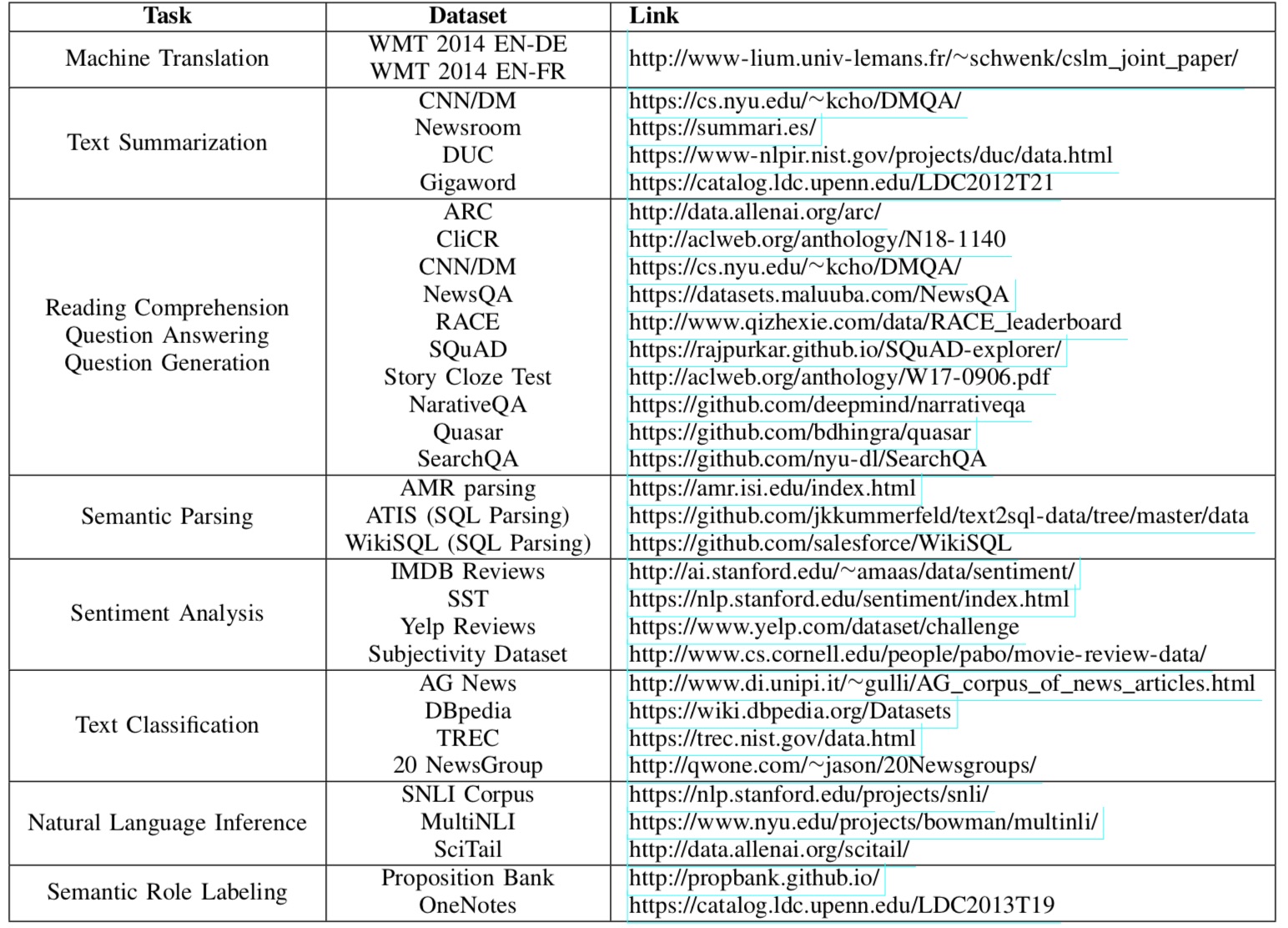 Source: Amirsina Torfi, Rouzbeh A. Shirvani, Yaser Keneshloo, Nader Tavvaf, and Edward A. Fox  (2020). "Natural Language Processing Advancements By Deep Learning: A Survey." arXiv preprint arXiv:2003.01200.
28
Summary
Semantic Analysis
WordNet
Word sense disambiguation
Named Entity Recognition (NER)
29
References
Dipanjan Sarkar (2019), Text Analytics with Python: A Practitioner’s Guide to Natural Language Processing, Second Edition. APress. https://github.com/Apress/text-analytics-w-python-2e
Benjamin Bengfort, Rebecca Bilbro, and Tony Ojeda (2018), Applied Text Analysis with Python, O'Reilly Media.https://www.oreilly.com/library/view/applied-text-analysis/9781491963036/
HuggingFace (2020), Transformers Notebook, https://huggingface.co/transformers/notebooks.html
The Super Duper NLP Repo, https://notebooks.quantumstat.com/
Min-Yuh Day (2020), Python 101, https://tinyurl.com/aintpupython101
30